Using Excel 

for 
creating and improving 
archive catalogues

Why and How 

Gillian Sheldrick
Excel for Archivists
SheldrickG@Gmail.com
Welcome 
and 
Background



Gillian Sheldrick
Excel for Archivists
SheldrickG@Gmail.com
Overview

SESSION 1: Discussion and Demonstration
Why use Excel: benefits and case study
How to use Excel: key techniques
Excel pitfalls
 
SESSION 2: Excel Questions and Answers
Why Use Excel?

Benefits
Case study
WHY USE EXCEL?
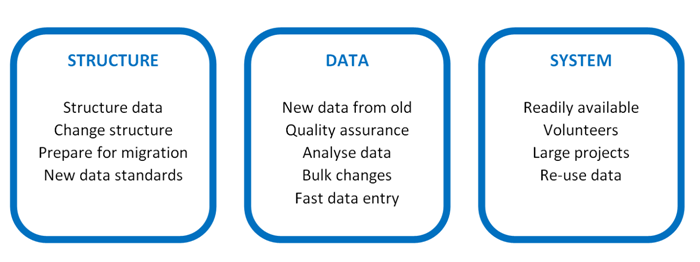 Fielding and Platt
Project Gloucestershire Archives
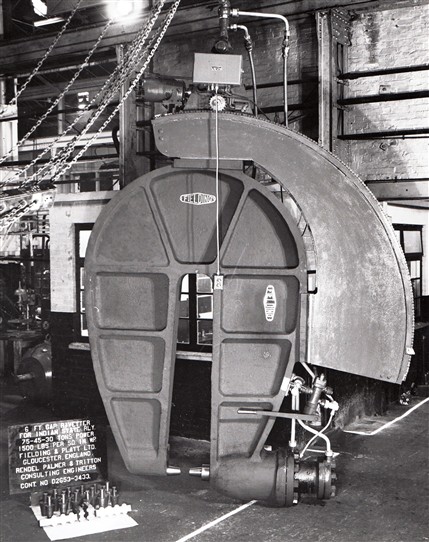 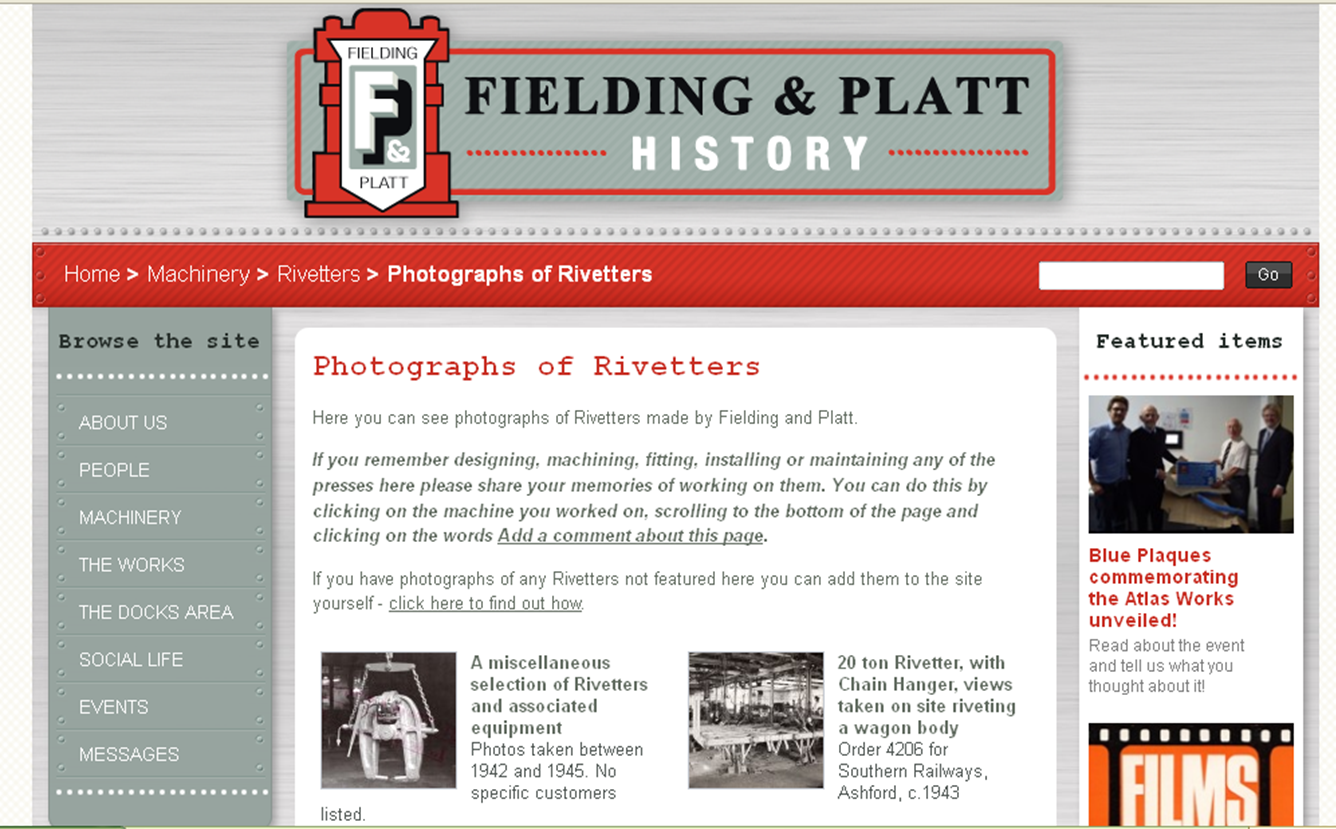 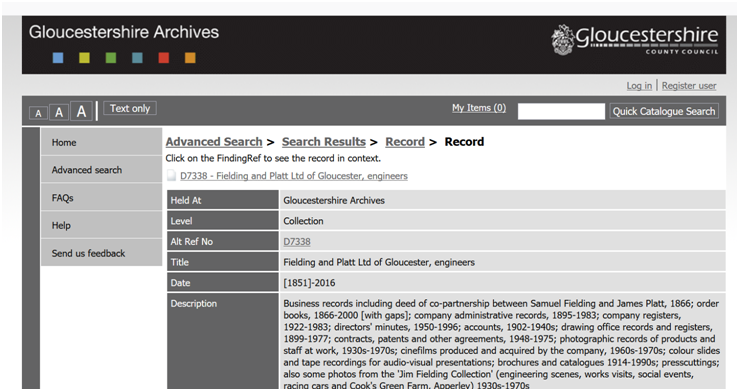 HOW TO USE EXCELSome Techniques
Is it Excel?

Many excellent (free) alternatives

Applicability: Microsoft Excel (2007 on)
Filtering Data
Filtering Data
Filtering Data: How
Enable filtering (Home ribbon>Editing menu> Sort and filter>Filter)
Activate filter: click arrow and select terms
Clear all filters (Home ribbon>Editing menu> Sort and filter>Clear)
Remove all filters (Home ribbon>Editing menu> Sort and filter>Filter)
 
Filtering Data: Some Uses
Edit or copy a sub-set of data
View selection from large data set
Data checking

Filtering Data: To Note
Can filter on multiple columns
Data is not altered,  moved or deleted
Sorting Data
Sorting Data
Sorting Data: How
Select data for sorting
Home ribbon>Editing menu> Sort and filter>Custom sort
‘My data has headers’ (on/off)
Select ‘sort by’
For additional sort criteria ‘Add level’ 
 
Sorting Data: Some Uses 
Changing the order of rows
In the example, applying an initial structure to a list created in box order, by sorting by place, date and classification  

Sorting Data: To Note
The order of rows is altered
Useful to number the rows before starting, to ensure you can re-sort to original order
Beware sorting on subset of data (eg a column):  risk of corrupting the data.
Subdividing Columns
Subdividing Columns
Subdividing Columns: How
Move selected column to the right (for convenience)
Select column
Data Ribbon>Data Tools>Text to Columns
Delimited > Next
Choose delimiter and view preview > Finish [or next]
 
Subdividing Columns: Some Uses 
Make data easier to view
Prepare data for migration by matching required column layout
Enable sorting on terms within a column
 
Subdividing Columns: To Note
Data must be structured in some way
Default is to overwrite existing data, but can choose where to put it
Functions and Formulas
Functions and Formulas
Formulas: How
Enter Equals sign ( = ); this always indicates a formula
Select function from Formulas > Function Library
Copy completed formula to adjacent cells
View formula in formula bar
 
Formulas: Some Uses
Transform data (in almost any way you can think of)
Understand data (eg by counting terms, or identifying duplicates)
 
Formulas: To Note
‘Formula’ is the sequence of commands introduced by the equals sign
‘Functions’ are the special words used in a formula to perform a specific task
Formulas can act on other formulas
Instead of very complex formulas, combine formulas in a sequence; each step can then be checked separately
Autofill
Autofill
Autofill: How
Select cell
Click on square autofill handle 
Drag down 
To choose exact copy or list use autofill options menu

Autofill: Some Uses 
Quickly insert standard data into multiple cells
Insert a formula into multiple cells
Insert sequential lists into multiple cells
 
Autofill: To Note
Built in sequences: numbers, months, days of the week
HOW TO USE EXCELSome Pitfalls
Data Types [“number format”]
Data Types [“number format”]
Data Types: How
Set the type before entering data:    Home Ribbon > Number menu
 
Data Types: To Note
Data types are persistent and hard to get rid of once associated with the data
 For existing data – especially if copied from elsewhere - what the number menu displays may not be accurate
Data Type – “text” is often ‘safest’

Data Types: To Beware
Data Type = General: risk that Excel will determine what format to impose
Data Type = Number: rounds up or down; may not be what is needed
Data Type = Date: stored as days since 1900; has no effect with earlier dates
Pasting Data from Word
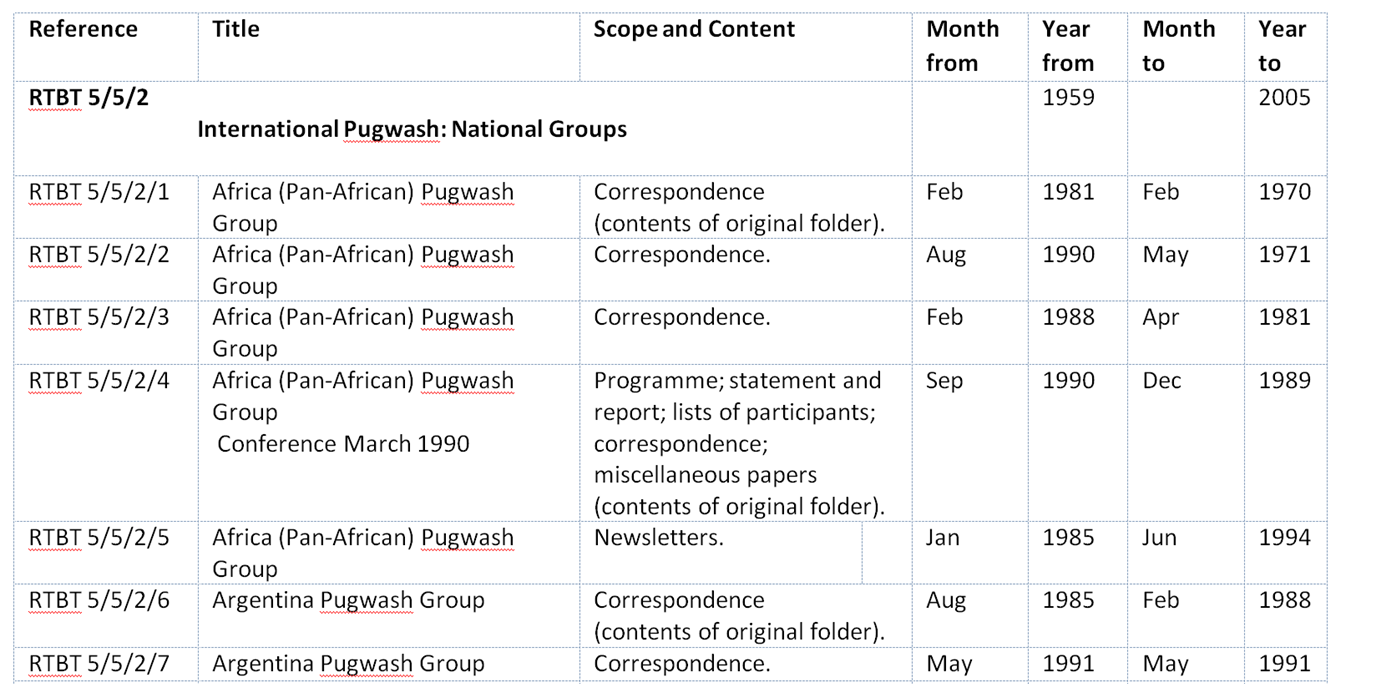 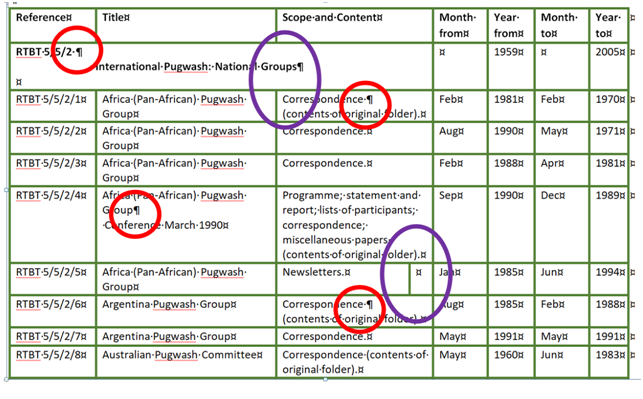 Pasting data from Word
Pasting Data From Word: How
Normally best to ‘paste as text’
 
Pasting Data From Word: To Note
Formats and Data Types will normally be copied from Word to Excel

Pasting Data From Word: To Beware
Before copying, check the Word document to ensure:
No merged cells
No additional columns
No new paragraphs/lines within cells
Session 1 Round-up

Why use Excel: benefits and case study
How to use Excel: key techniques
Excel pitfalls
 

SESSION 2: Your Excel Questions
Session 2 

Your Excel Questions
Your Questions

Why can’t I find my data?
Migrating from Excel into Calm
Migrating from Excel into Adlib
Why can’t I find my data?
Why can’t I find my data?

If Data is obscured:
Widen column   /   Wrap/ unwrap text   /   Enlarge formula bar
 
‘Find’ does not find the data
Ensure you are searching ALL the data (not just selected cells)
Check the ‘More’ options (case sensitive; matching entire cell contents)
Use wildcards * and ?
Space is normally a character
Try the find next / find all options
Migrating from Excel 
Adlib and Calm

Prepare your data
Ensure the correct data structure
Understand your system 
Consult system manual
Test the migration
Migrating from Excel into Adlib
Use CSV format
Adlib designer
Beware: Designer can delete data permanently

Adlib Designer Help 7.2.pdf  
(starting on page 510)
http://www.adlibsoft.com/support/manuals/maintenance-guides/designer-help-72
Migrating from Excel into Adlib
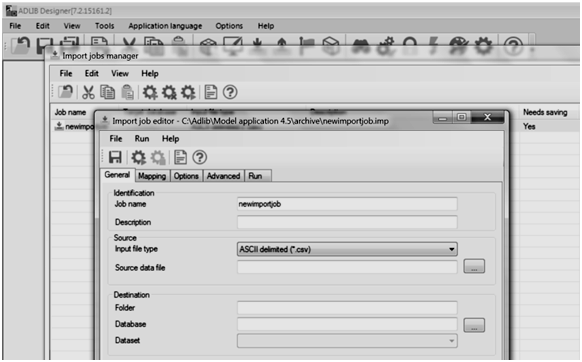 Migrating from Excel into Calm

Consult the Calm Manual
http://www.dswebhosting.info/alm/main_menu/importing_and_exporting/importing_records.htm
Step by step instructions for mailmerge via Word:
http://www.dswebhosting.info/Documents/User%20Guides/Calm%20ALM%20&%20RM%20v10%20Importing%20from%20Spreadsheets.pdf
 Or use .CSV format
Migrating from Excel into Calm
Following Mailmerge into InDScribe Natural format (one record)
 
:Component
-Level
Item
-RefNo
D275A/1/1
-Title
Stroud Cooperative Society Rules
-Extent
1 document
-Date Earliest
1899
-Date Latest
1975
Migrating from Excel into Calm

Calm Import records from file dialogue box
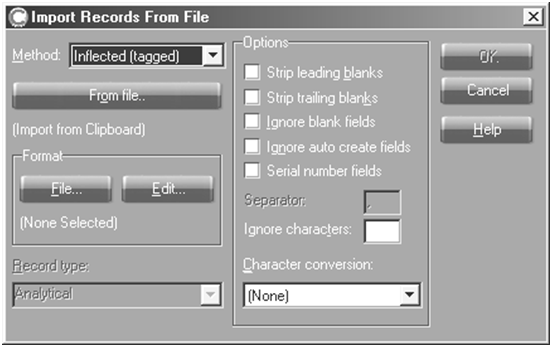 Taking it further: Excel for Archivists Workshops
What’s included
Step by step notes
Practical exercises
Real life examples
Small groups
Taking it further: Excel for Archivists Workshops
What’s covered
Level 1: Key techniques including simple formulas
Level 2: Data improvement and data migration
Taking it further: Excel for Archivists Workshops
Find out more

Contact me at
 SheldrickG@Gmail.com